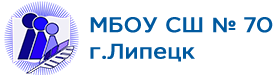 ПРОЕКТ ЛАНДШАФТНОГО ДИЗАЙНА«ПОДВИГ НАРОДА»
Номинация «Живая память» (топиарий)
Авторы проекта:Барганджия Алина, Герасимова ЖаннаКнязева Валерия, Кунаева ВарвараРуководители проекта:Миляева Ирина Сергеевна, Барабанщиков Алексей Валентинович
Место реализации проекта:территория МБОУ СШ №70
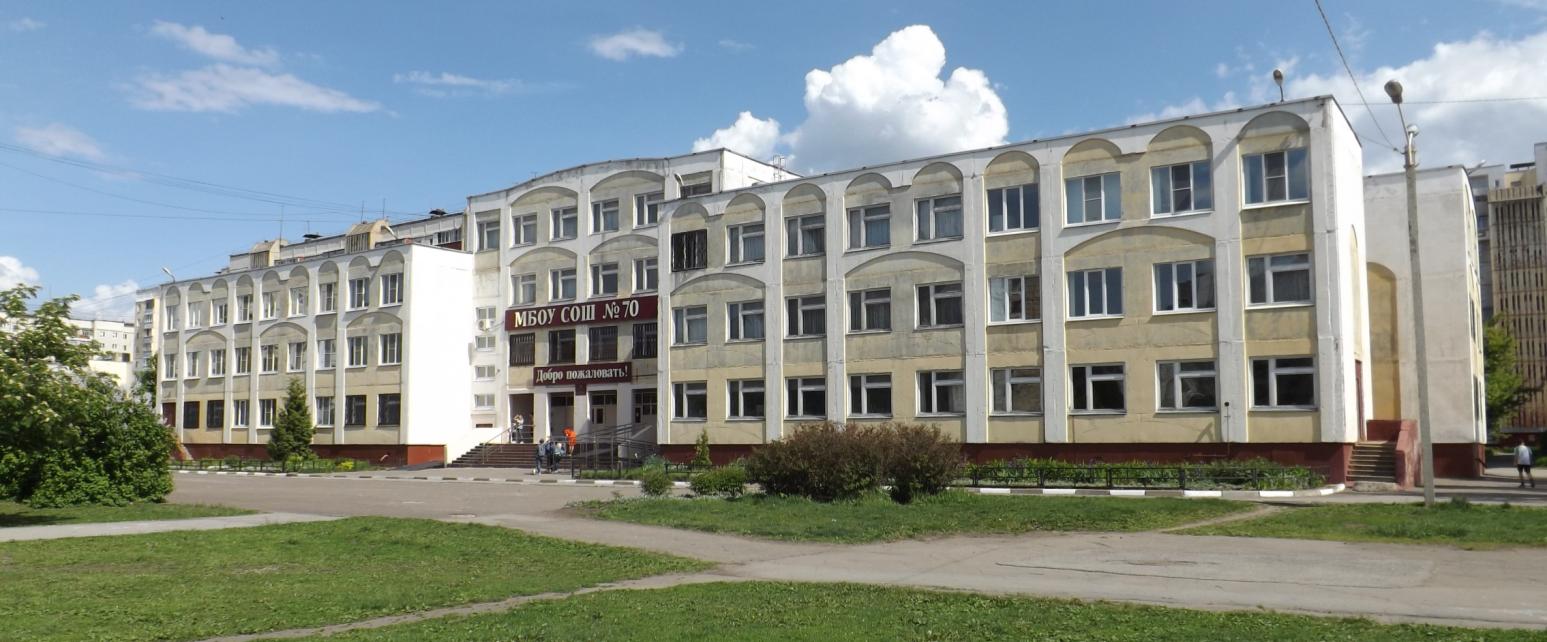 Место реализации проекта:территория МБОУ СШ №70
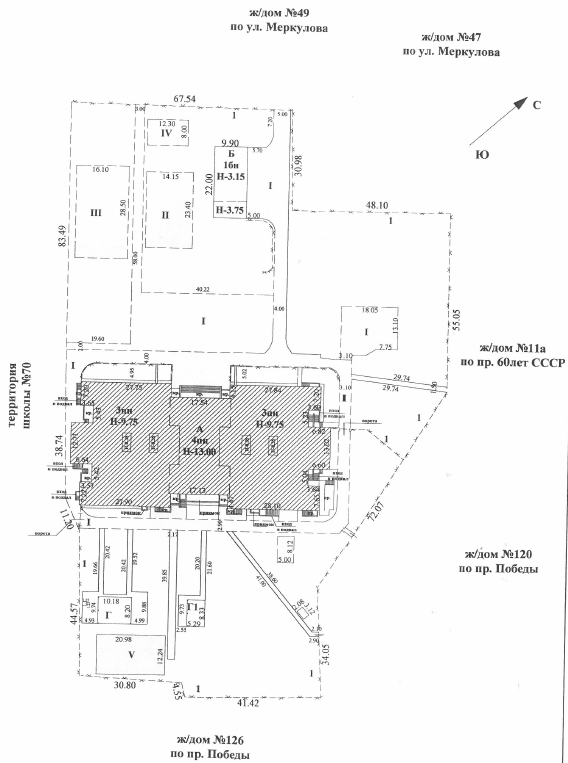 ЭСКИЗ
ЦВЕТОВАЯ СХЕМА
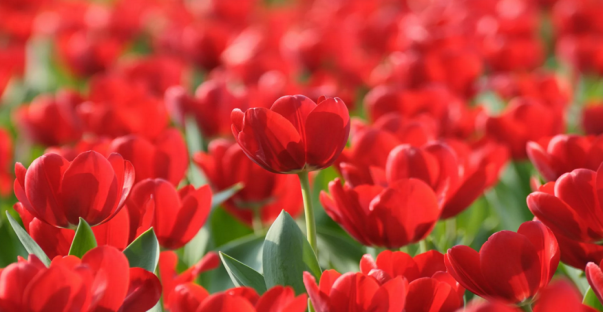 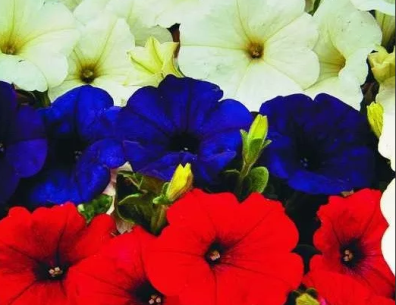 ЦВЕТОВАЯ СХЕМА
Петуньи
Тюльпаны
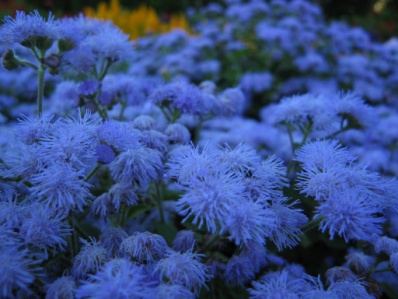 Агератум
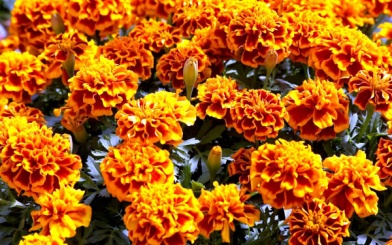 Бархотки
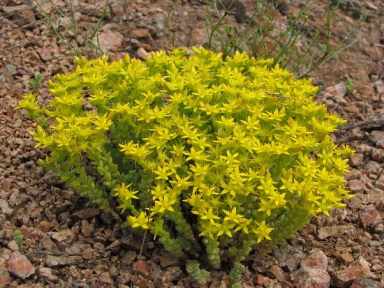 Очиток
Визуализация плана